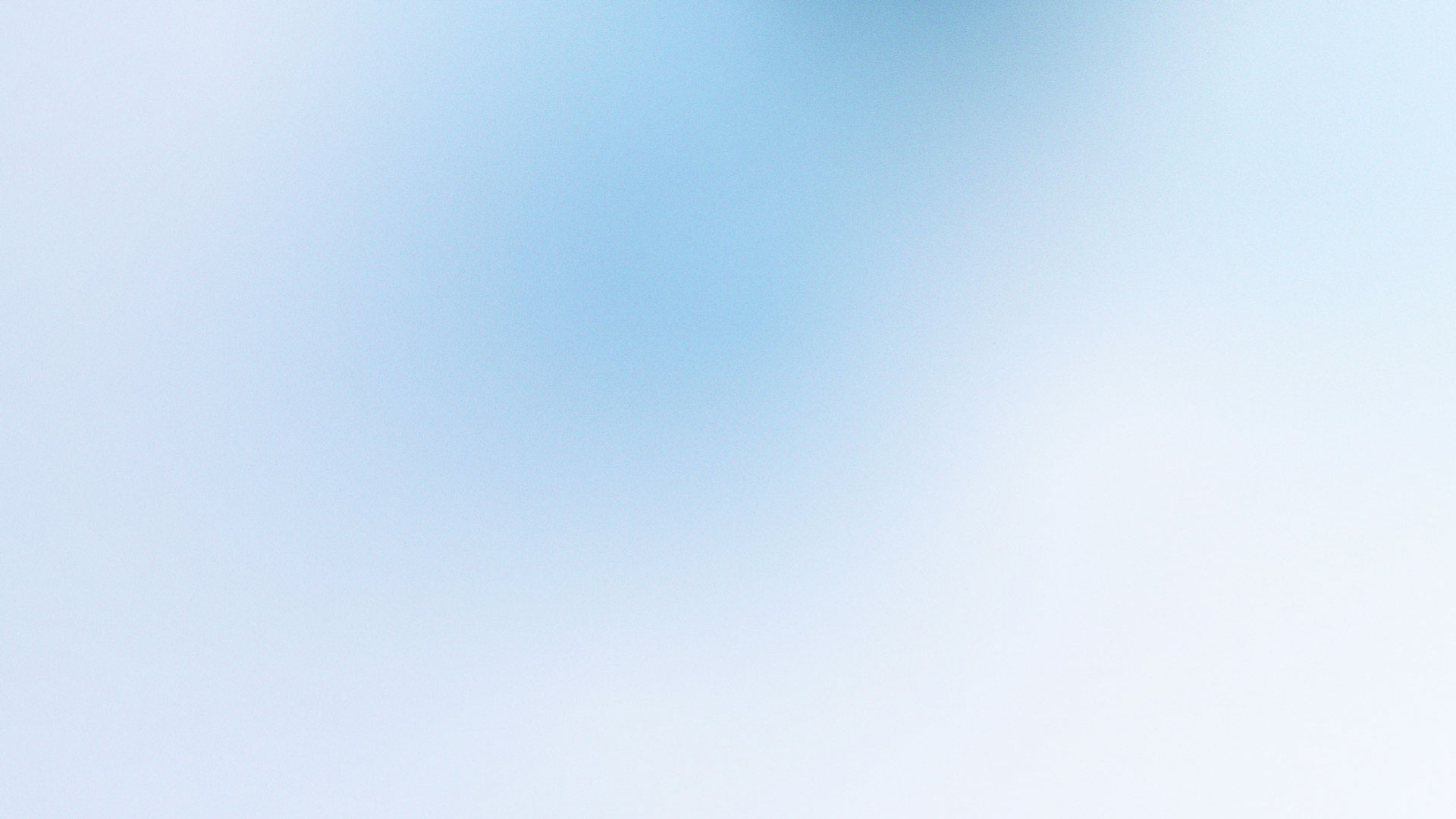 APRIL 14- 15 2025 BARIResearch efforts and impact so far 
OnFoods research meeting
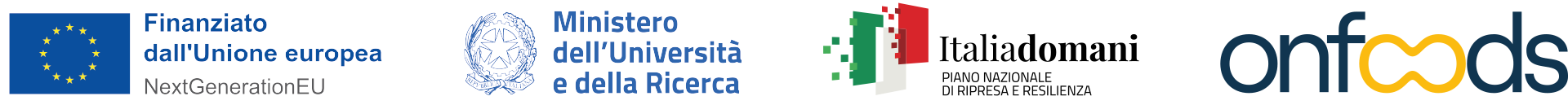 SPOKE ID + NAME
SPACE FOR THE TITLE LOREM IPSUM DOLOR SIT AMET
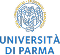 Sed do eiusmod tempor incididunt ut labore et dolore magna aliqua sed do eiusmod tempor incididunt ut labore
Titolo della slide solo testo consectetur adipiscing elit, sed do eiusmod tempor incididunt ut labore et dolore magna aliqua
Sed ut perspiciatis unde omnis iste natus error sit voluptatem accusan doloremque laudantium, totam rem aperiam, eaque ipsa quae ab illo inventore veritatis et quasi architecto beatae vitae dicta sunt explicabo. Nemo enim ipsam voluptatem quia voluptas sit aspernatur aut odit aut fugit, sed quia consequuntur magni dolores eos qui ratione voluptatem sequi nesciunt. Neque porro quisquam est, qui dolorem ipsum quia dolor sit amet, consectetur, adipisci velit, sed quia non numquam eius modi tempora incidunt ut labore et dolore magnam aliquam quaerat voluptatem
Spoke id
Nome relatore
nome organizzazione
Titolo della slide solo testo consectetur adipiscing elit, sed 
do eiusmod tempor incididunt 
ut labore et dolore magna aliqua
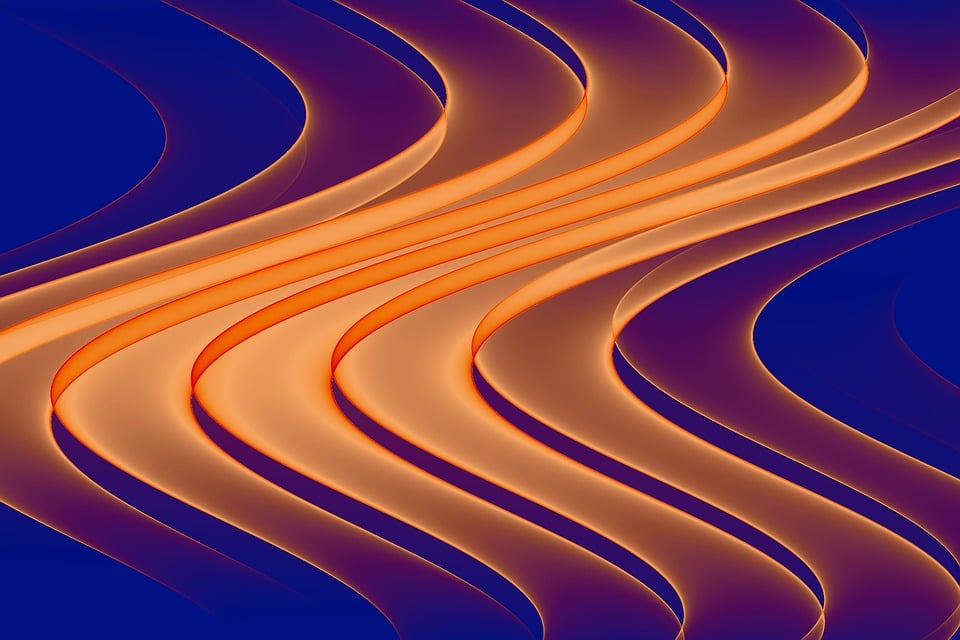 FAI CLIC CON IL TASTO DESTRO SU L'IMMAGINE "CAMBIA IMMAGINE"
Sed ut perspiciatis unde omnis iste natus error sit voluptatem accusan doloremque laudantium, totam rem aperiam, eaque ipsa quae ab illo inventore veritatis et quasi architecto beatae vitae dicta sunt explicabo. Nemo enim ipsam voluptatem quia voluptas sit aspernatur aut odit aut fugit, sed quia consequuntur magni dolores eos qui ratione voluptatem sequi nesciunt.
nome organizzazione
Spoke id
Nome relatore
Titolo della slide solo testo consectetur adipiscing elit, sed 
do eiusmod tempor
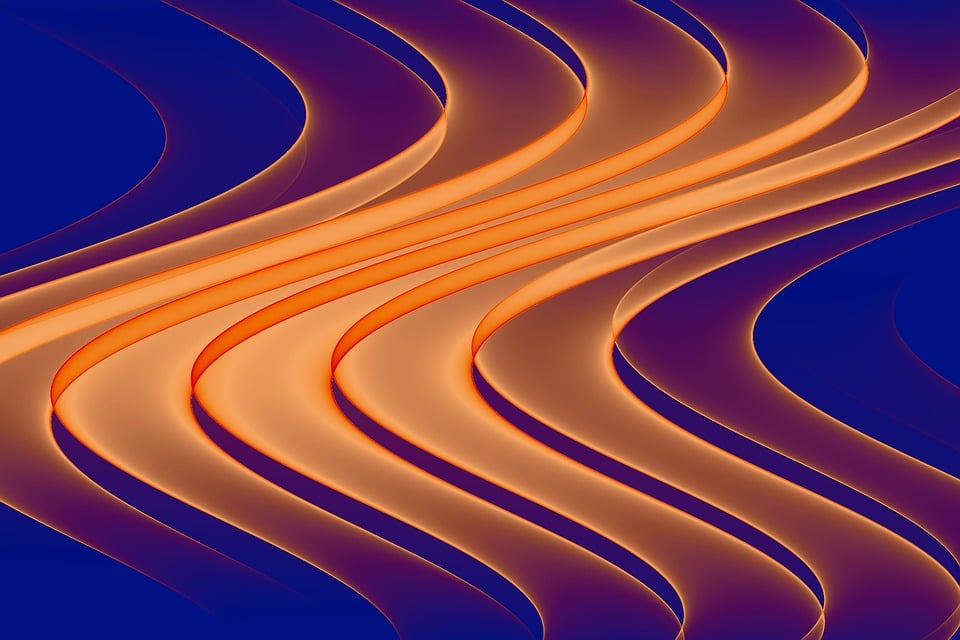 FAI CLIC CON IL TASTO DESTRO SU L'IMMAGINE "CAMBIA IMMAGINE"
Sed ut perspiciatis unde omnis iste natus error sit voluptatem accusan doloremque laudantium, totam rem aperiam,
nome organizzazione
Spoke id
Nome relatore
Titolo della slide solo testo consectetur adipiscing elit, sed 
do eiusmod tempor
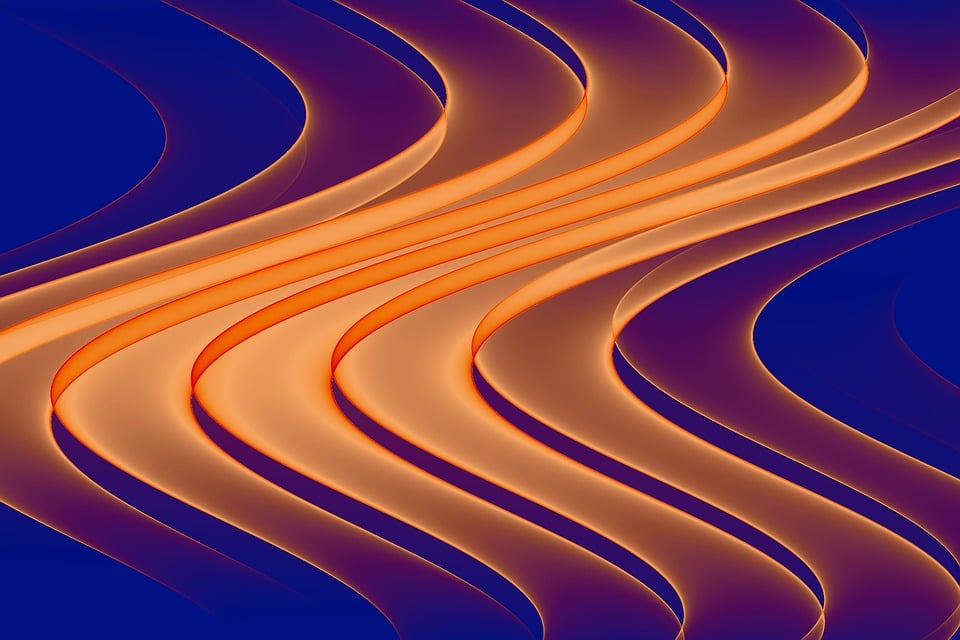 FAI CLIC CON IL TASTO DESTRO SU L'IMMAGINE "CAMBIA IMMAGINE"
Sed ut perspiciatis unde omnis iste natus error sit voluptatem accusan doloremque laudantium, totam rem aperiam,
nome organizzazione
Spoke id
Nome relatore
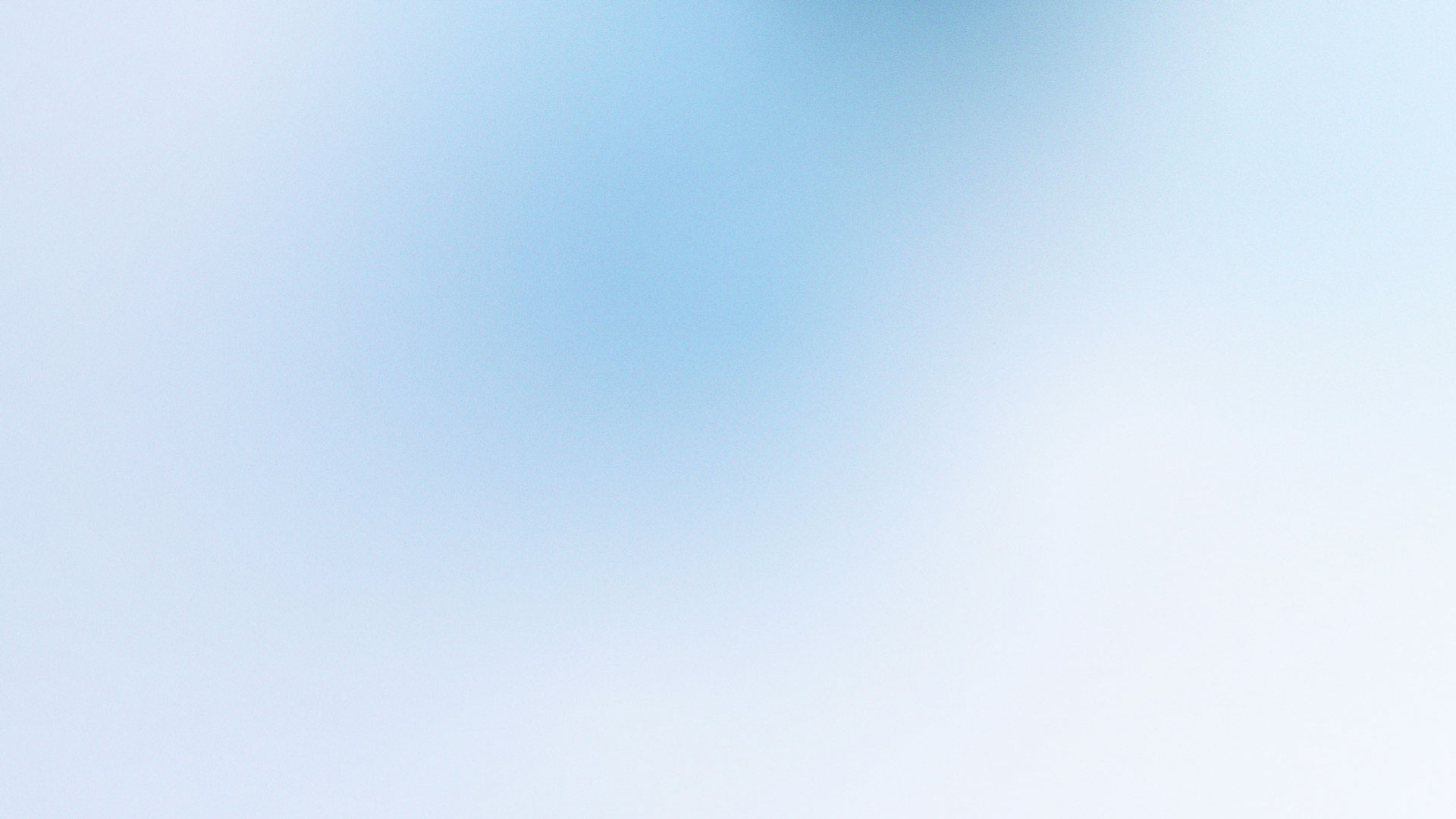 THANKS FOR YOUR ATTENTION
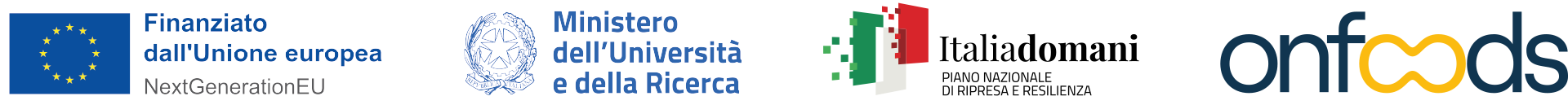